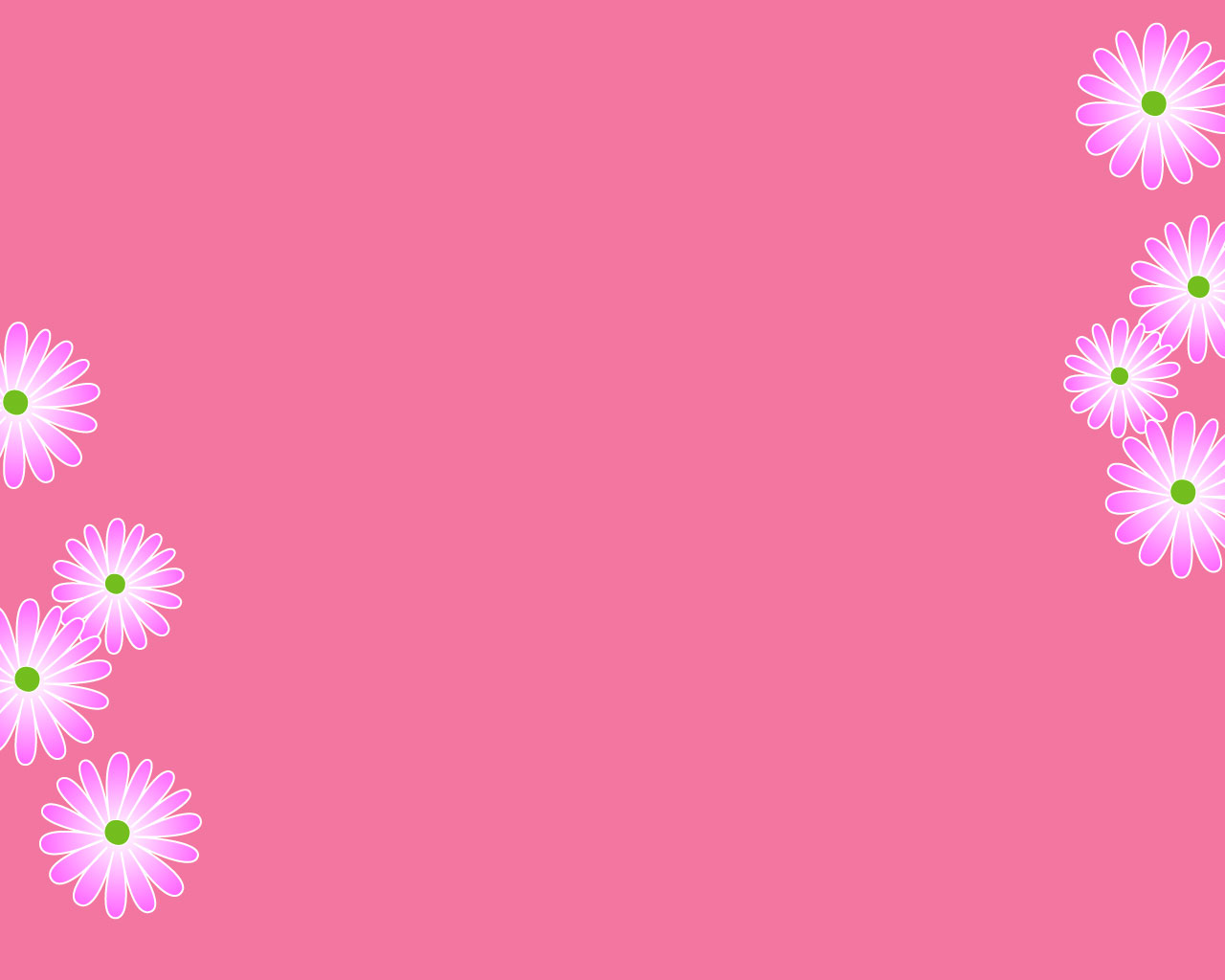 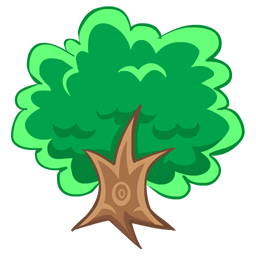 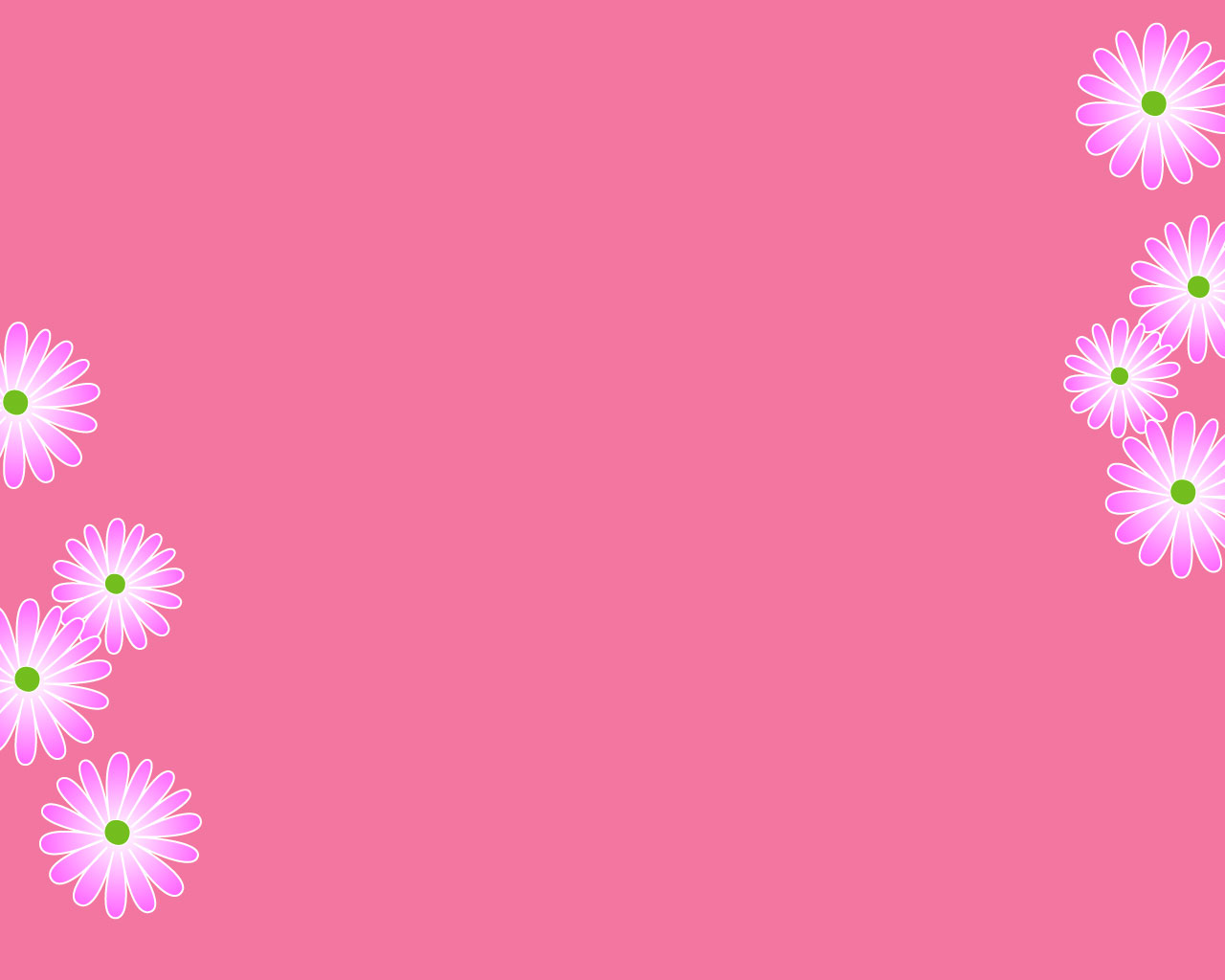 ماذا يخطر ببالكم عند سماع كلمة حقوق الطفل؟
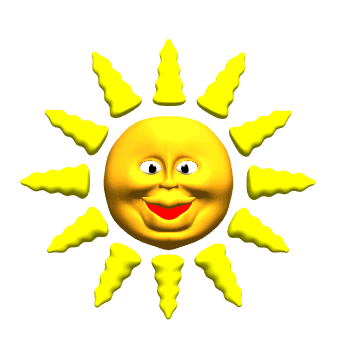